CHỦ ĐỀ 10
CÁC SỐ TRONG PHẠM VI 1000
BÀI 51:
SỐ CÓ BA CHỮ SỐ
Tìm đường đưa chú chuột đến miếng pho mát, bằng cách đi theo các chỉ dẫn cho trong mỗi ô mà chuột đi qua.
1
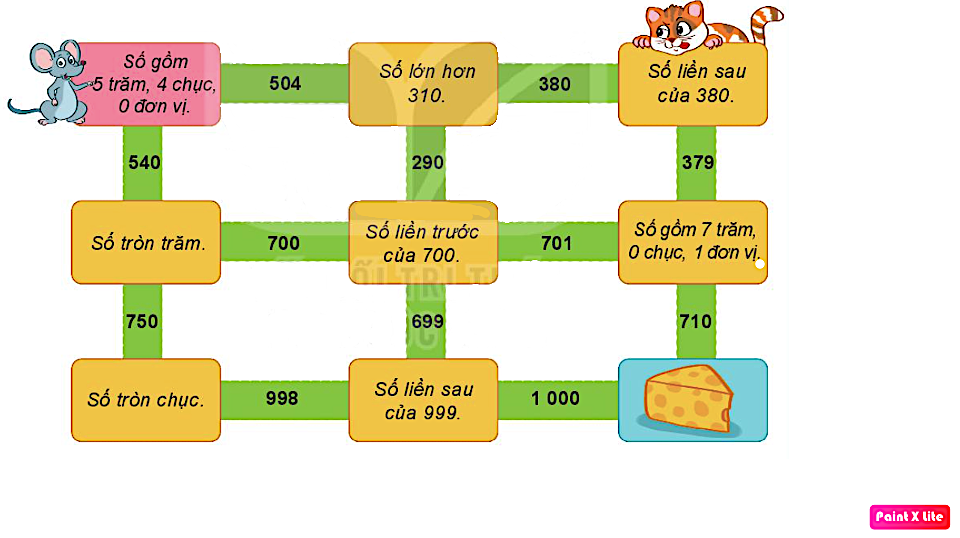 Số gồm 7 trăm, 0 chục, 1 đơn vị
Số liền trước 
của 700
Số liền sau
của 900
Số lớn hơn 310
Số tròn trăm
Số tròn chục
Số ?
2
4
8
0
5
4
1
9
0
7
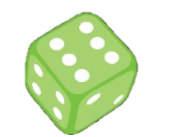 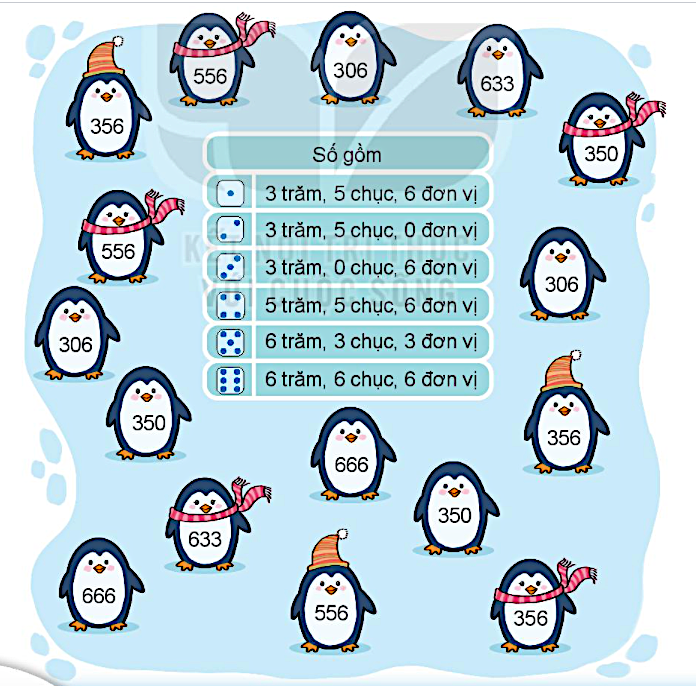 BỮA TIỆC 
CỦA CHIM CÁNH CỤT
Chuẩn bị: 1 xúc xắc, 5 quân cờ.
Cách chơi:
Chơi theo nhóm.
Khi đến lượt, người chơi gieo xúc xắc và đọc số chấm ở mặt trên. Tìm số thích hợp vơi mặt xúc xắc ở trong bảng (ví dụ số thích hợp với mặt            với là 356). Đặt một quân cờ vào con chim cánh cụt ghi số vừa tìm được.
Trò chơi kết thúc khi đặt được hết 5 quân cờ.